NPIV SAN Integration And Microsoft Virtualization
Therron Powell		
Principal Program Manager
Microsoft Corporation
Therron.Powell @ Microsoft.com
Key TakeawaysUnderstand that
Platform and SAN virtualization technologies are complementary
Consolidation and VM agility can challenge SAN best practices, NPIV empowers solution for multiple domains
NPIV does not require a new device driver model
Windows Virtualization utilizes the existing WDM 
	I/O infrastructure and storage stack 
‘In-Box’ key enterprise storage and management APIs
SAN Infrastructures provide virtualization synergy when NPIV is used
Dynamic instrumentation helps mitigate contending attributes like performance against agility
Agenda
Survey says
Machine and SAN Virtualization Synergy
Windows Virtualization Architectures
Emulex NPIV Discussion
Switch Complement
Future I/O models
Virtual Machine Manager
Call to Action
Infoworld 2006 Virtualization Survey
Reducing infrastructure costs 43%
Ease of application deployments 18%
Improving server utilization rates 15%
Consolidating physical floor space 12%
Reduce server and application provisioning times 10% 
Nearly half of the respondents also claimed that disaster recovery benefits were also a huge factor in moving to a virtualized solution www.infoworld.com
SAN Best Practices
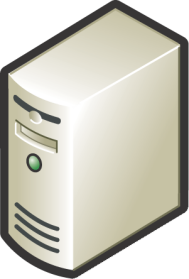 Zoning and Masking management controls
Direct and limit Target affiliations
Manage Scalability
Isolation / security controls
NP:1
Acctg
HA
S
S
NP:4, TD
SAN
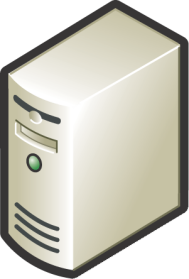 NP:2
Patient
DB
S
S
HB
NP:5, TE
NP:3
S
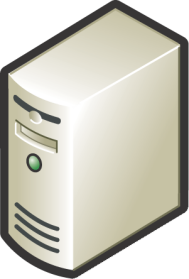 Web
Site
S
HC
NP:6, TF
Server Consolidation
Reduce hardware overhead
Migrate to newer and more capable hardware
Save SAN infrastructure costs
VM Agility is powerful
May require re-programming of SAN
Acctg
S
S
NP:4, TD
HA
SAN
HB
HC
Patient
DB
S
VMM
S
NP:5, TE
S
Web
Site
S
NP:3
NP:6, TF
N-Port ID Virtualization (NPIV)
More dynamic assignment of multiple virtual N-Ports to a single physical port
Can more easily migrate virtual hosts
Might not need SAN re-programming
Acctg
S
S
NP:4, TD
HA
SAN
HB
HC
Patient
DB
S
VMM
S
NP:5, TE
S
Web
Site
S
NP:3
VNP:1  VNP:2
NP:6, TF
Hosted VMM Benefits
Use existing driver and IO stack infrastructure!
Miniport and class inheritance models
Unparalleled driver implementations
Innumerable partner solutions
Multiple different bus infrastructures (SCSI, FC, IDE, SATA, USB, 1394…)
Boot, security & data integrity services
3rd party value added such as volume managers, load balancers, routers, firewall, RAS/failover, virus scanners, backup…
Helps orchestrate complementary offerings from across a rich ecosystem
App
App
App
OS
OS
VM
VM
VMM
DD
OS
DD
Hardware
Microsoft, ISV or home-
grown Applications
Ring 3: User Mode
Ring 1: Guest Kernel Mode
VM Additions
Windows (NT4, 2000, 2003)
Ring 0: Kernel Mode
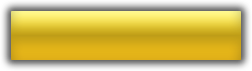 VMM Kernel
Virtual Server 2005 Architecture
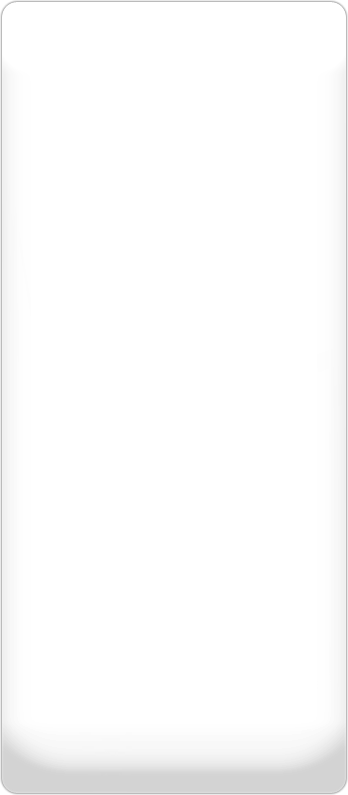 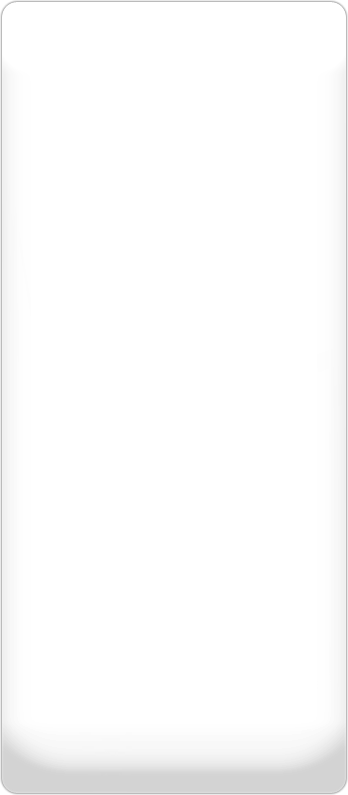 Provided by:
Host OS
Guest OS
Microsoft
Virtual Server
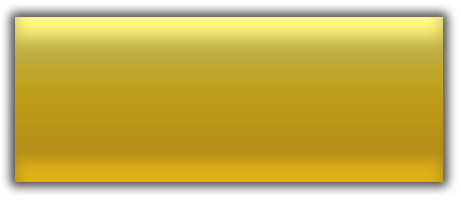 Virtual ServerWebApp
Virtual ServerService
IIS
Applications
OEM / IHV
Device Emulation
User Mode
Kernel Mode
Windows Server 2003 or Windows XP
Kernel
DD
VMM Kernel
“Designed for Windows” Server Hardware
Windows Storage Stack
Well known Layered services Model
File System, Volume / Partition Management, Class Drivers, Port Drivers, Miniport to HW or Virtual
Industry value added extensions
Isolate Error Propagation
Has eliminated need for Full-Port Drivers
Very Mature Disk Class Layer
Virtually no Changes between W2K3 / LHS
Very Flexible Storport Driver Interfaces
Supports SCSI, FC, SAS, SATA RAID and Virtual Devices
Full Power Management in Stack, including Fast Resume
Expansion of Existing Management Services
WMI Interfaces at all layers, T11 API at Miniport
GuestApplications
Ring 3: User Mode
Ring 1: Guest Kernel Mode
VM Additions
Windows (NT4, 2000, 2003)
Ring 0: Kernel Mode
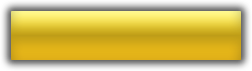 VMM Kernel
Virtual Server 2005 Architecture
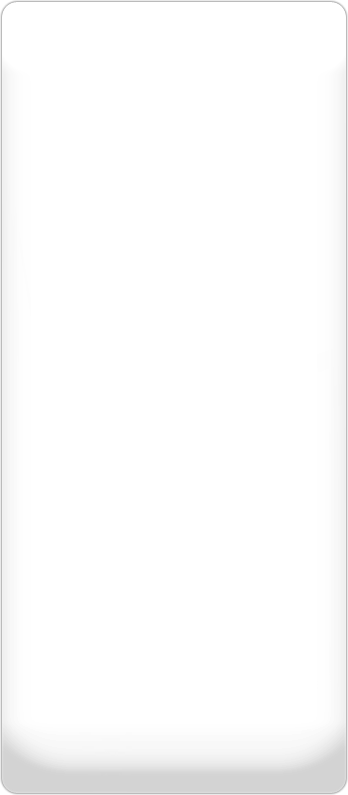 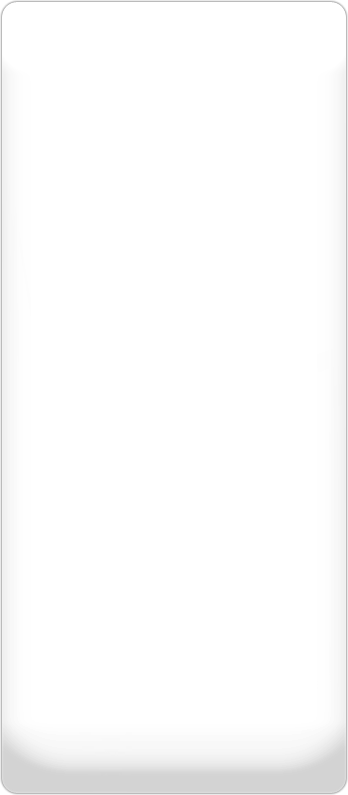 Provided by:
Host OS
Guest OS
Microsoft
Virtual Server
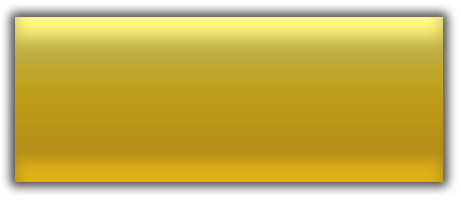 Virtual ServerWebApp
Virtual ServerService
IIS
Applications
OEM / IHV
Device Emulation
Sits high in IO stack
Maximize compatibility and co-existence with layered IO services
Does not require modification of Client
Device Emulation
User Mode
Kernel Mode
Windows Server 2003 or Windows XP
Kernel
DD
VMM Kernel
“Designed for Windows” Server Hardware
WindowsKernel
VirtualizationServiceClients(VSCs)
Enlightenments
VMBus
Windows Virtualization Architecture
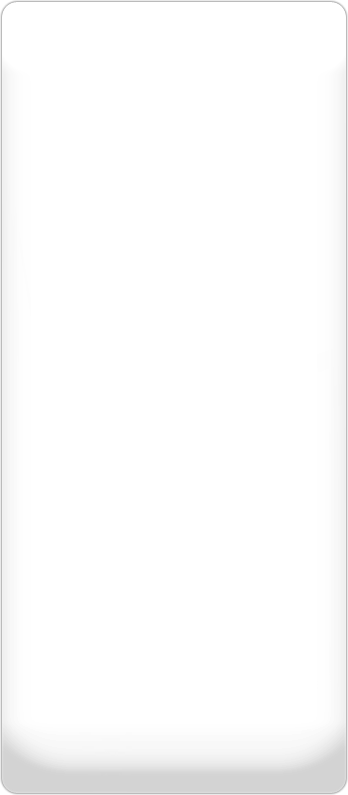 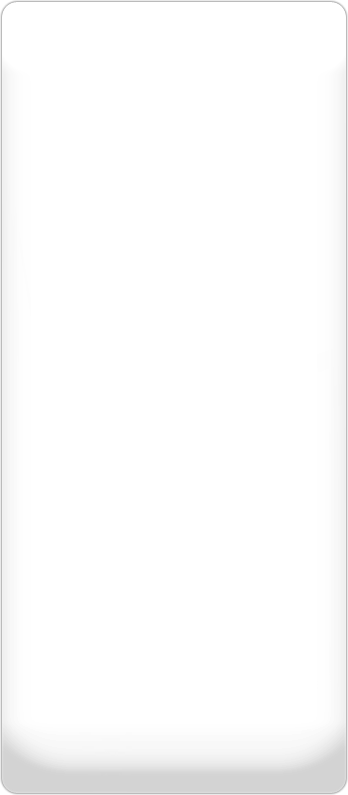 Provided by:
Windows
Windows Virtualization
Parent Partition
Child Partitions
Virtualization Stack
ISV
VM WorkerProcesses
WMI Provider
Applications
IHV / OEM
VMService
User Mode
LUN
VirtualizationServiceProviders(VSPs)
LUN
Server Core
WindowsKernel
IHV Drivers
Kernel Mode
Windows hypervisor
“Designed for Windows” Server Hardware
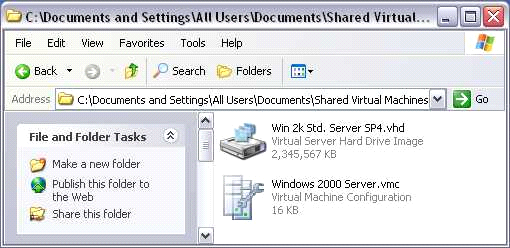 Virtual Machine File Structure
Virtual machine (VM) configuration (.vmc)
VHD (.vhd) 
Virtual machine saved state (.vsv)
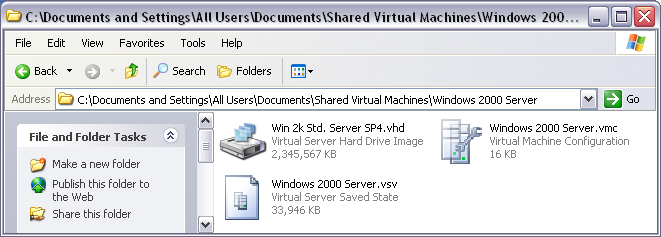 Virtual Hard Disk (VHD)
Boot image and backing store for Virtual Machine system Image
Dynamically expanding VHDs
Fixed-size VHDs
Differencing VHDs
Undo disks
File to Host mapping
Space management
“Loopback Mounting”
User Mode
Storage VSP/VSC Design
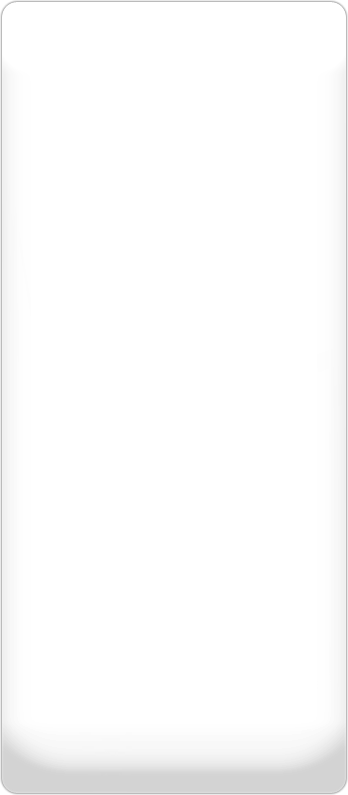 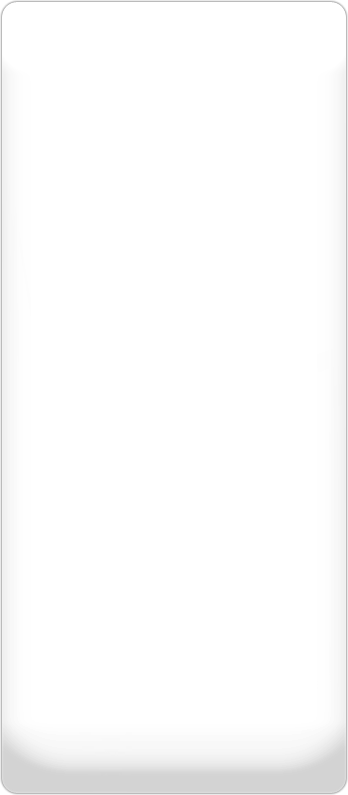 Provided by:
Parent Partition
Child Partitions
Windows
Windows Virtualization
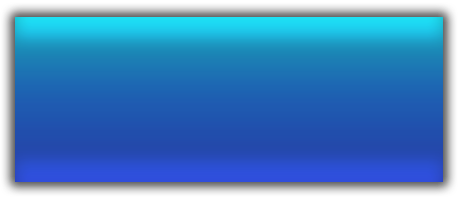 Applications
VM Worker Process
IHV / ISV
Windows File System
OEM
Windows File System
Image Parser
Volume
Volume
Partition
Partition
Virtual Storage
Provider (VSP)
Disk
Disk
Fast Path Filter (VSC)
StorPort
iSCSIprt
StorPort
Miniport
Virtual Storage
Miniport (VSC)
Kernel Mode
VMBus
Hardware
Windows hypervisor
Workload External Targets
Applications may load from VHD and store data inside the VHD, and/or may access external storage resources as data stores
Applications canuse pass-through from the Guest to external storage
IIS
SQL
VM
VM
VM
VHD
VHD
VHD
SAN
Web
Site
Patient
DB
WWN And HBA Server Demand
More than 2 HBAs per server is atypical on non-virtualized servers. Some prefer two dual-ported HBAs. Each HBA only 1 login
Each HBA contains a single WWPN with a single login, with Virtualization the needs compound
With newer multi-core/socket and large memory systems, the number of VMs on a physical server will approach triple digits (100+)
SAN ports and domains are limited too
NPIV enables more virtual ports and SAN scaling
Windows Virtualization Windows Server Longhorn
NPIV is a powerful adjunct for many of the Top Virtualization Use Cases
Server Consolidation
Application Compatibility and Re-Hosting
Business Continuity
Dynamic Data Center
Rapid Provisioning of New Solutions
Development and Test
Logical Partitioning
partner
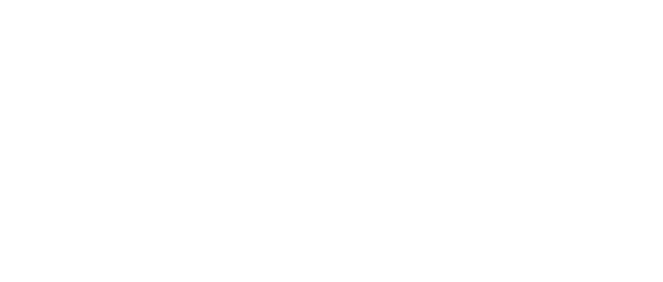 Emulex
Mark Karnowski
VP Engineering
Emulex
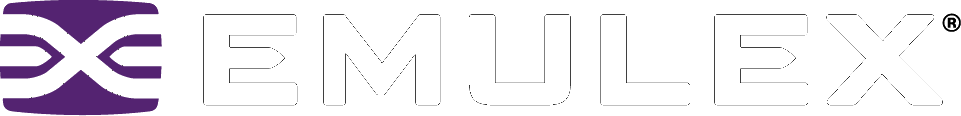 NPIV Timeline
Emulex and IBM first to develop SAN connectivity for virtualized mainframe servers.
1998
Emulex, IBM & McDATA initiate NPIV Standard.
2001
The NPIV standard is adopted by ANSI T11.
2003
Emulex demonstrates initial NPIV support for Microsoft Virtual Server. 
Emulex introduces VMPilot, the first NPIV management application  for use with Microsoft Virtual Server.
2006
NPIV
Adopted by ANSI T11 FC-FS in 2003
Covers Fibre Channel Switches, HBAs and other endpoints
Allows a physical port to acquire multiple SAN addresses
T.11 NPIV standard only defines wire protocol, not how to  map applications
Server to server VM migration can challenge SAN Best Practices
Zoning and Array-based LUN Masking are used to isolate HBA/LUN connections
SAN-Based Virtualization environments cross IT boundaries
Requires coordination between the “Server Guy” and the “Storage Guy”
SAN Industry NPIV Support
HBAs have added driver support that allows creation of multiple vports.
Switch Vendors created newer firmware allowing multiple N_Ports (1 Real, Many virtualized) through same connection
Storage RAID Controllers view the virtualized N_Ports as real WWPNs
Microsoft has deployed Virtual Server and its APIs, along with storage-related APIs
Facilitates mapping NPIV to applications
Applications like VMPilot tie everything together
What Is VMPilot?
VMPilot 
Creates Microsoft Virtual Server Virtual Machines in a Fibre Channel SAN Environment
Supports Emulex LightPulse 4Gb/s HBAs
Deploys N-Port ID Virtualization to enable SAN Best Practices
Utilizes key Microsoft APIs for a fully supported, future-proof implementation
Virtual Server APIs
HBA API
Virtual Disk Services
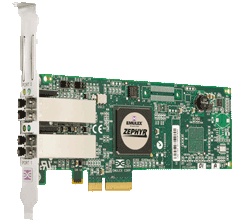 Design Guidelines
Support existing and future implementations of Virtual Server
Maintain current IT practices of separate server and storage management personnel
Interoperate with all available storage platforms
Include industry-standard interfaces wherever possible
High-Level Design
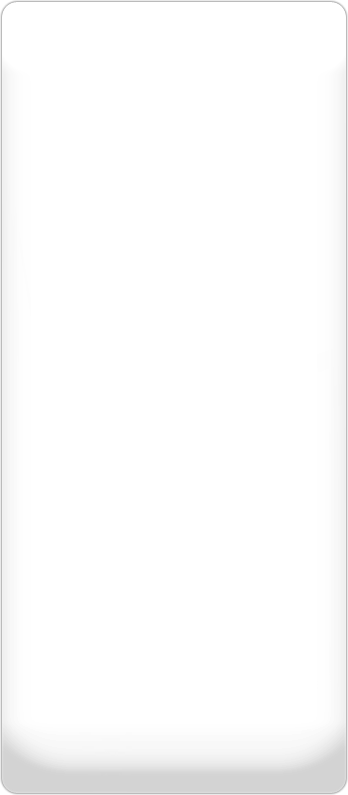 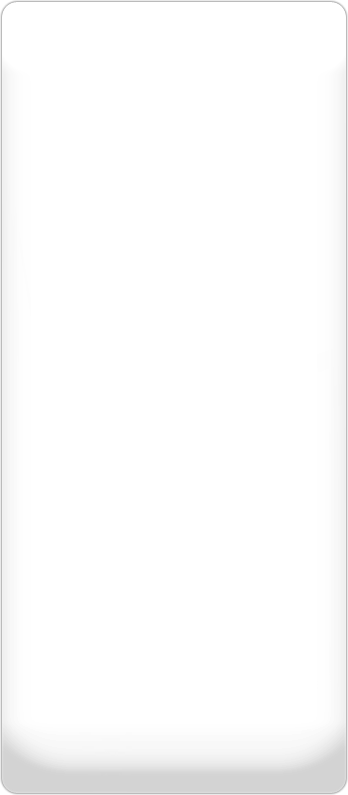 VMPIlot
VDS API
HBA API
Virtual Server API
Provided by:
Storport Driver
VDS
Virtual Server
Microsoft
Emulex
Emulex
Storport Miniport Driver
Bus Class Driver
Emulex Lightpulse LPe11002 Fibre Channel HBA
Solution ComponentVirtual Server APIs
Allow VM creation, deletion
Combined with NPIV, forms the building blocks for portable VMs
VMs can be created with an existing .vhd/.vmc fileset on any mapped drive
Facilitates migration
Support for Virtual Server through Windows Server Longhorn Server
Satisfies “Future proof” requirement
Solution Component: Virtual Disk Services (VDS)
Correlates file system mapping to SCSI addresses
Easily converted to Fibre Channel addresses for NPIV operations
Supports LUN Partitioning and Formatting
Allows bare LUNs to be created ahead of time
Can adjust Array-based LUN mapping for supported targets
Useful for future management requirements
Solution ComponentHBA API
Industry standard API for Fibre Channel HBAs
Stable implementation, broadly used
Readily available
Supported in-box since WS 2003 SP1 
Broad functionality for management
Discovery
Host-to-Host communication
“Safe” SCSI pass-through (Management Commands only)
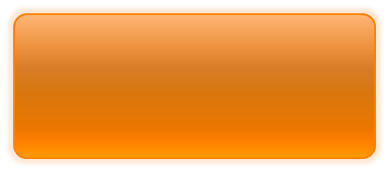 Array
SAN-Connected VM Creation
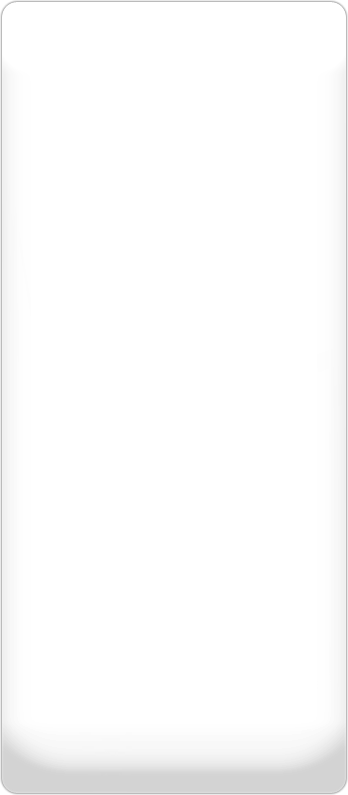 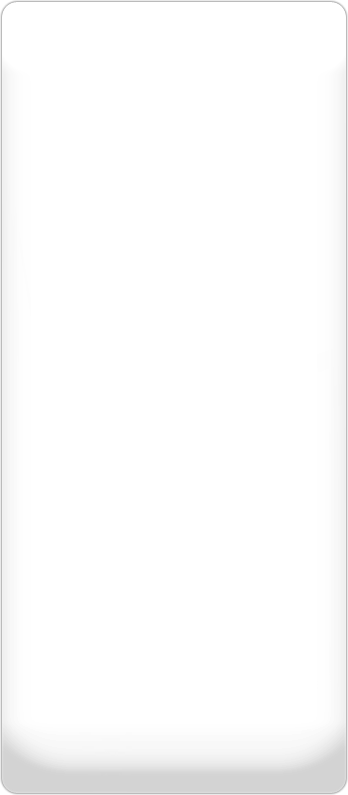 Host 1
.vhd 1
Lun
1
Fabric
.vmc 1
Host 2
Lun
2
Lun
3
Host 3
Zone A,B,C
WWN A
Mask
VM 1
WWN B
Mask
WWN 
Database
VMPilot
Create Zone, and  Mask Luns
Vport A
Create Vport and VM
WWN C
Mask
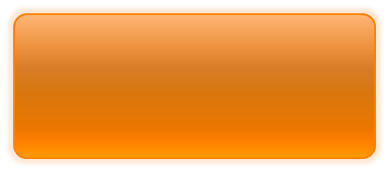 Array
SAN-Connected VM Migration
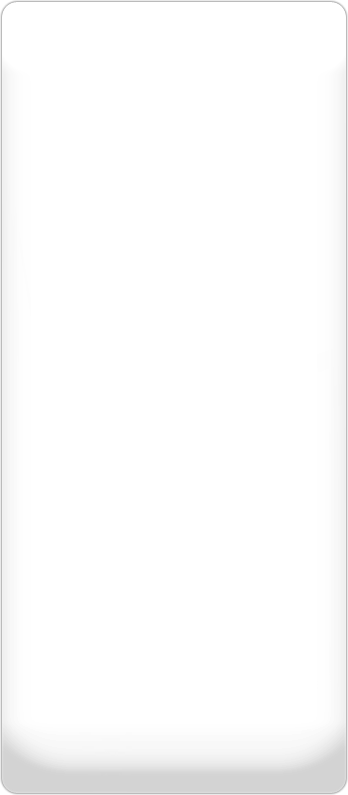 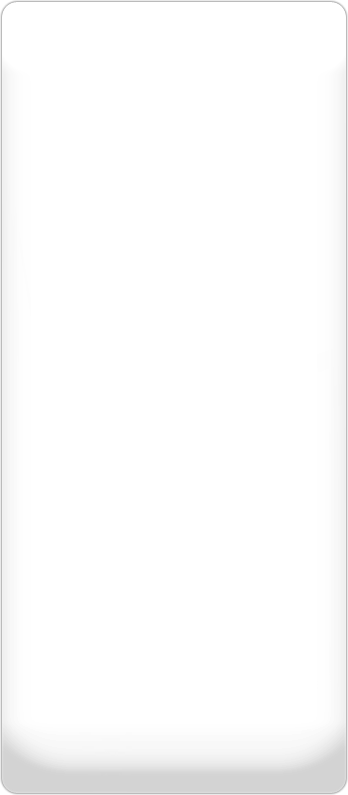 VM 1
Host 1
.vhd 1
Lun
1
WWN A
Mask
Fabric
Vport A
.vnc 1
Host 2
Lun
2
WWN B
Mask
Zone A,B,C
Lun
3
WWN C
Mask
Host 3
Pause VM
WWN 
Database
VMPilot
Move Vport to Host 2
Move VM to Host 2
VMPilot Interface
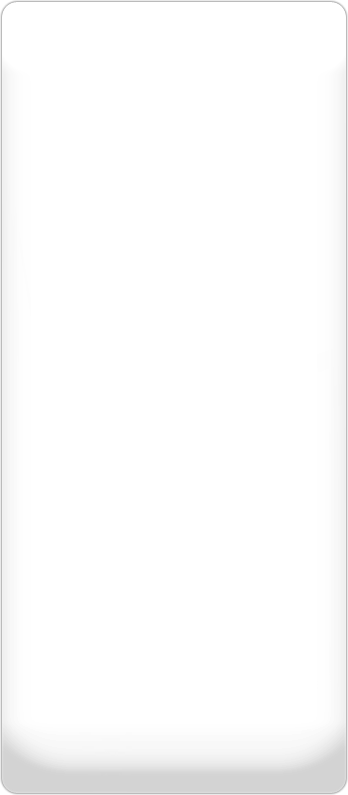 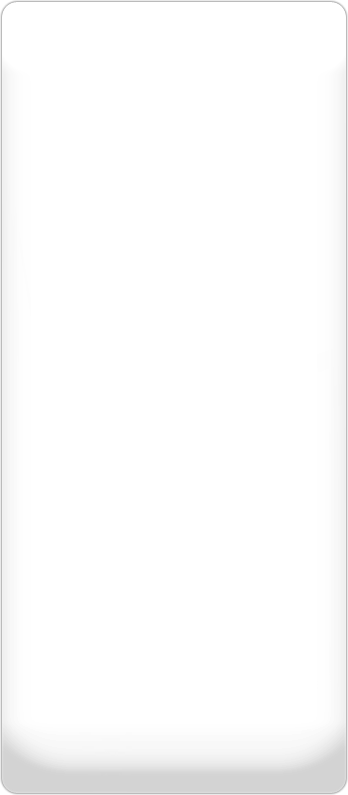 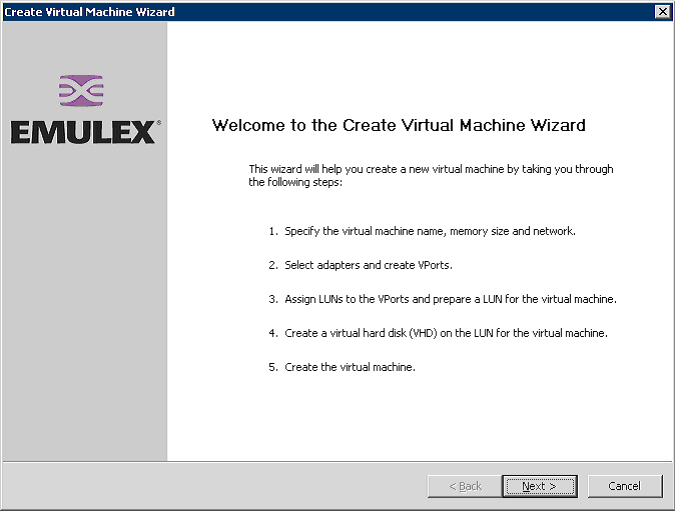 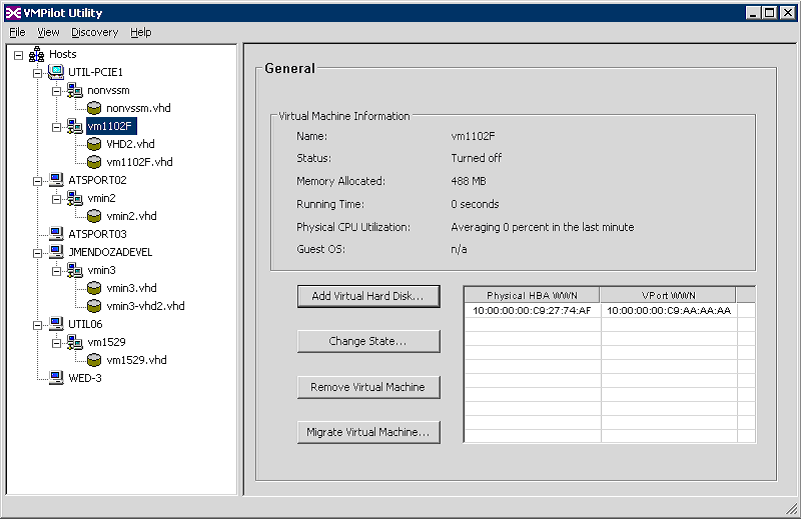 Fabric Resource and NPIV
SAN Fabrics have limited switch domains, physical devices and ports
Fabric Port limit is 5280 ports 
	(including ISLs)
Physical port usage is limited to 3000 end devices
Maximum switch domains of 239
Virtualization technologies, both platform and storage, improve physical resource use
NPIV Enabled SwitchBrocade Communications
NPIV – switches and HBAs must support NPIV
The NPIV enabled HBA asserts multiple WWPN logins through a single switch port
The NPIV enabled switch handles multiple logins on the same port and assigns Process IDs (PIDs) which are used to route the frames to targets
Allows more VMs on smaller fabrics with fewer ports
Blade Servers Embedded Switch Brocade Communications Access Gateway
Specifically addresses fabric challenges related to Bladed Server environments 
# of domains, # of ports, vendor interoperability, etc.
Utilizes legacy or NPIV-enabled HBA modules
Provides flexibility by overcoming large numbers of blade servers utilizing Fabric Domain IDs by providing a pass-through mechanism for NPIV connectivity
NPIV Use CaseQLogic
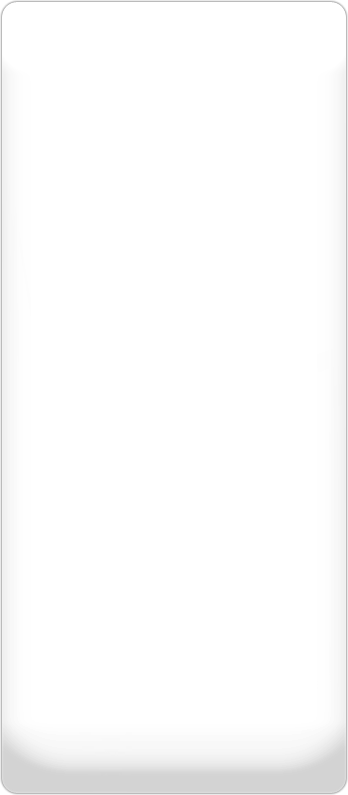 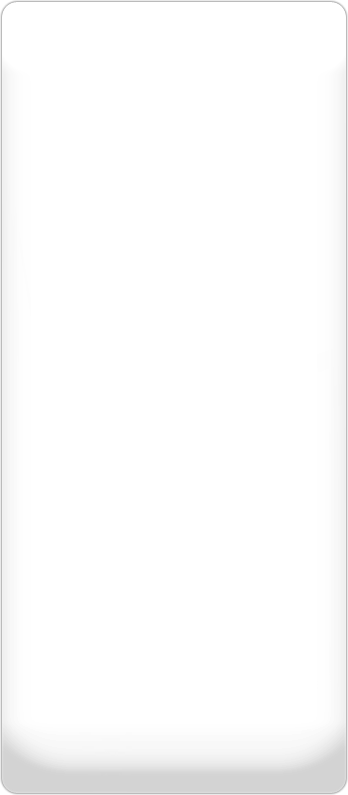 1
Servers are configured in an active-passive cluster configuration with ISV DB application
Server A
Server B
2
5
ISV Cluster Server 
and Volume Manager
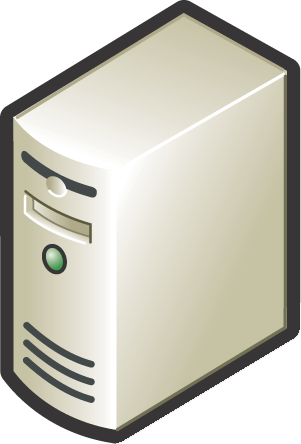 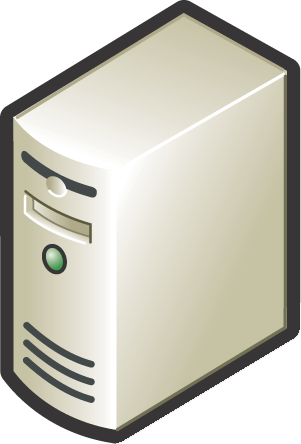 A virtual HBA port is 
created via NPIV and zoned (disks 1 & 2 are visible)
A fault forces the application along with the virtual HBA port to failover to the secondary server
ISV
Application
ISV
Application
Heartbeat
6
4
WWPN1
WWPN1
3
Access to disks 1 & 2 is maintained by migrating the original WWPN, VF ID, and zone parameters
The application is bound to the virtual HBA port (WWPN, VF ID, and zone), allowing disks 1 & 2 to be consumed only by the primary server
The virtual HBA port is  
grouped into Virtual Fabric ID 1
for network isolation
VF ID1
VF ID1
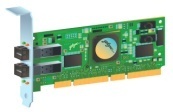 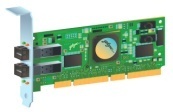 VF ID 1
VF ID 1
QLogic QLA2462
(NPIV + VF enabled)
QLogic QLE2462
(NPIV + VF enabled)
VF ID 1
VF ID 1
Management Server
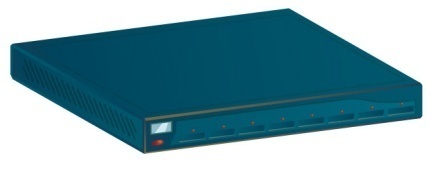 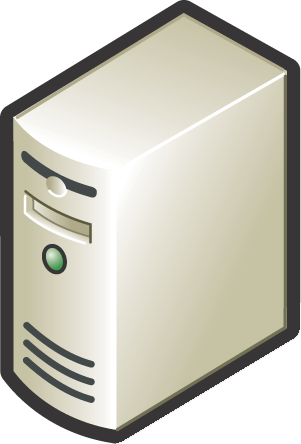 7
Communicates to QLogic HBA 
Virtualization API
ISV Volume Manager
ISV CS Manager
NPIV (WWPN) management
Virtual Fabric assignment
NPIV + VF verification
Cisco MDS 9216
(NPIV + VF enabled)
VF ID 1
Thus, storage administrators do not have to reconfigure their SAN settings (zoning, LUN masking)
Disk 1
Disk 2
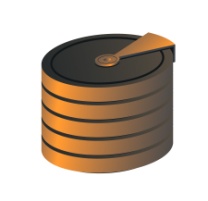 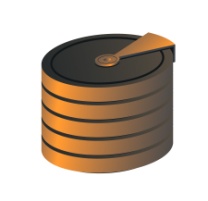 Storage (JBODs)
HBA NPIV ConfigurationQLogic
X86 Architecture
Simplified mgmt, persistent zones and LUN masking
Additional security through WWPN/storage bindings
Available port level statistics for each virtual port  
Hot replacement of HBAs
Virtual Fabrics (VFs) with Cisco
Extends the VSAN ID tag to the FC HBA allowing each VM to participate in its own isolated Virtual Fabric
Service VM
VM1
VM2
VM3
App
App
Driver
App1
App2
App1
App2
App1
App2
OS
OS
OS
I/O Stack
HBA Driver
Driver
Driver
Driver
Virtualization Layer (Hypervisor)
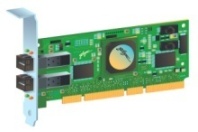 HBA Function 0 (F0)
WWPN 1
N_Port ID 1
WWPN 2
N_Port ID 2
WWPN 3
N_Port ID 3
WWPN 4
N_Port ID 4
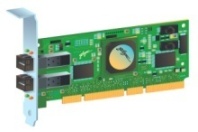 Logical HBA Ports
NPIV
D1
D2
D3
D4
Virtual HBA Approaches
Single PCI function
Single Function Driver
Virtual Ports abstracted by IHV function driver
LUNs surfaced to Windows Storage Stack en masse
Virtual Miniport driver
Multi-Function device
PCIe base or IOV
Prepares for direct guest Device Assignment
VT-d, IOMMU  DMA remapping
PCI  IO Virtualization - SR
PCIe Single-Root IOV
VI
SI
SI
A Single Root Complex
Hypervisor
PCIe RC
Device provides addressable virtual instances, assignable over it’s port to virtual machines
PCIe Port
PCIe SR-IOV 
Capable Device
Single-Root IOV (SR-IOV) - A PCIe hierarchy with one or more components that support the SR-IOV Capability.
Each Virtual Function is individually addressable
Virtual N-Ports could align well for granular management controls for SAN resources
PCI  IO Virtualization - MR
PCIe Single-Root IOV
PCIe Multi-Root IOV
VI
VI
VI
SI
SI
SI
SI
SI
SI
Multiple Root Complexes
Hypervisor
Hypervisor
Hypervisor
PCIe RC
Blade
Blade
PCIe RC
PCIe RC
PCIe Port
PCIe Fabric
PCIe SR-IOV 
Capable Device
PCIe MRADevice
PCIeDevice
PCIe SR-IOV 
MRA Device
Multi-Root IOV (MR-IOV) - A PCIe Topology containing one or more PCIe Virtual Hierarchies.
Virtual Hierarchy (VH) - A portion of an MR Topology assigned to a PCIe hierarchy, where each VH has its own PCI Memory, IO, and Configuration Space.
NPIV can aid sharing and granular control for SAN resources within a blade chassis
Performance vs Agility?
Software IO Virtualization
Emulation, Enlightenment, Device Assignment
Windows Virtualization dynamic IO allocation
Hardware IO Virtualization
Multi-Function, Single-Root, Multi-Root
Brings more to VM direct Device Assignment
VM driver is device specific challenging motility
Orchestration of Dynamic Systems is powerful to having both
Orchestrating Virtual MachinesSystem Center Virtual Machine Manager
SCVMM, a new System Center product that allows you to manage your virtualized environment
Manage Virtual Server – V1
Manage Windows Server Virtualization – R2
Feature set includes centralized
Host Platform Configuration
Virtual Machine Creation
Server Consolidation Tools
Image Library Management
Virtual Machine Placement and Deployment
Monitoring and Reporting
Rapid Recovery
Virtual Machine Manager At-A-Glance
Context 
Sensitive 
Actions
Host
 Groups
VM
Views
Live 
Thumbnail
Centralized 
Library
Virtual Machine Manager Architecture
Client
Web Client
Scripting Client
Administrator Console
Self Service Web Portal
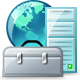 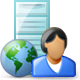 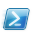 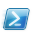 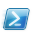 Windows PowerShell
Windows PowerShell
Windows PowerShell
Windows Communication Foundation
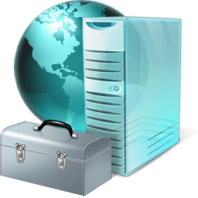 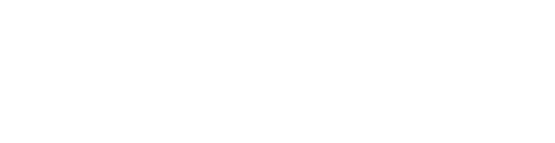 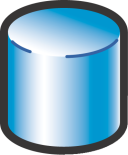 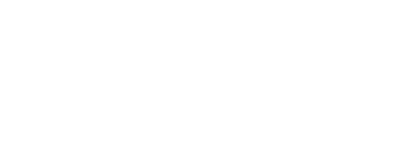 Windows Remote Management (WS-MAN)
Library
BITS
Host
BITS
P2V Source
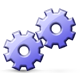 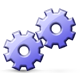 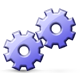 SCVMM Agent
SCVMM Agent
SCVMM Agent
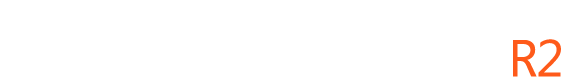 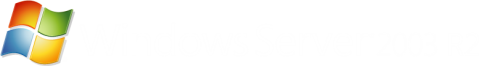 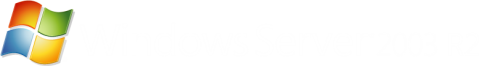 Key SAN Impacting Scenarios
Consolidation of Virtual Infrastructure
SAN Correlation
Rapid Provisioning of Virtual Machines
LUN Provisioning
Rapid Recovery from Server Loss
SAN synergy shines
Migration of Virtual Machines
SAN Correlation
SCVMM Storage Integration
Out the box integration with VDS for Fibre Channeland iSCSI-based migrations
Reprogram Masks for non-NPIV-capable HBAs
Working with partners to create an NPIV solution
N-Port ID Virtualization (NPIV) is an ANSI/INCITS T11 standard
Allows a physical port to acquire multiple SAN addresses
Can be assigned to Virtual Machines to provide unique SAN identities
Enables SAN best practices: each virtual machine is independently Zoned, and LUNs are mapped and masked using dedicated World Wide Port Names (WWPNs)
Partners include
Emulex      QLogic      Brocade
Summary
Remember – All of this happens without changes to current Windows storage stack
Complement for Platform, Device, BUS and SAN virtualization technologies
SAN Best Practices retained - Zoning, masking, virtual fabrics
Values to virtualized scenarios 
Extend value through coherency with SAN infrastructure and utilization of SAN services 
Ensure SLAs through granular resource control and monitoring
Improved SAN scalability (fewer physical ports used) and lower demand on ‘director class’ switches
Balance Agility vs Performance contention
Value of NPIV to Windows Servers even with no virtualization
Workload agility – move to faster servers as warranted 
Dynamic platform configuration and resource allocation
HBA replacement and failover
Security for transient workloads…
Call To Action
Review related WinHEC sessions
Download the latest Virtual Server 2005 SP1
Join the SCVMM Beta
Ensure that your devices and drivers work on 64-bit enabled Windows operating systems for virtualization and end user flexibility
Watch for Windows Virtualization beta
Monitor IO virtualization standard evolutions
Intel – VT-d,    AMD – IOMMU
PCI IO Virtualization
Instrument for dynamic orchestration
Additional Resources
Web Resources
Specs: http://www. T10.org
Intel VT-x, VT-i and VT-d specifications
Available at http://www.intel.com/technology/computing/vptech/ 
Main Page  http://www.amd.com	
IOMMU Developer Center  http://devcenter.amd.com 
PCI-SIG for PCI IOV http://www.pcisig.com
Brocade Access Gateway www.brocade.com/accessgateway
Whitepapers
"Virtual Server - SAN Connectivity: The emergence of N-Port ID Virtualization" - http://www.emulex.com/white/hba/wp-nport.pdf
"Emulex Enables the Virtualized Data Center: Key Building Blocks for Data Center Virtualization: - http://www.emulex.com/white/hba/wp_DataCenterVirtualizationr.pdf
"Optimizing SAN Connectivity for Microsoft Virtual Server with VMPilot.“ http://www.emulex.com/white/hba/vmpilot.pdf
QLogic's Continuous Innovation and Leadership Enables End-to-End Virtualization QLogic Enables End-to-End Virtualization
Additional Resources
Related Sessions
SVR-T335 Virtualization in Windows Server
SYS-T312 Intel's Vision for Virtualization and Benchmarking
SYS-T314 Virtualization Technology Directions
SYS-T313 Next-Generation AMD Virtualization Technology
SVR-T338 Application and Presentation Virtualization
SYS-T311 PCI I/O Virtualization Standards: Implementation
SYS-P319 PCI IOV Usage Models and Implementations
SVR-P337 VHD: Breaking New Ground with Virtualization
SVR-T336 Live Migration of Virtual Machines
therron.powell@microsoft.com
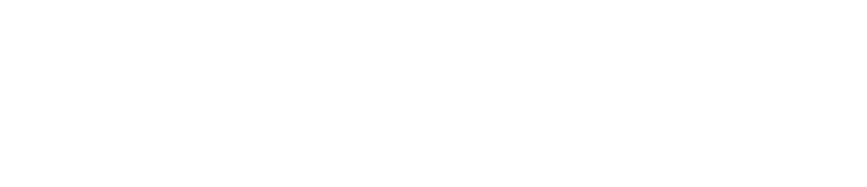 © 2007 Microsoft Corporation. All rights reserved. Microsoft, Windows, Windows Vista and other product names are or may be registered trademarks and/or trademarks in the U.S. and/or other countries.
The information herein is for informational purposes only and represents the current view of Microsoft Corporation as of the date of this presentation.  Because Microsoft must respond to changing market conditions, it should not be interpreted to be a commitment on the part of Microsoft, and Microsoft cannot guarantee the accuracy of any information provided after the date of this presentation.  MICROSOFT MAKES NO WARRANTIES, EXPRESS, IMPLIED OR STATUTORY, AS TO THE INFORMATION IN THIS PRESENTATION.